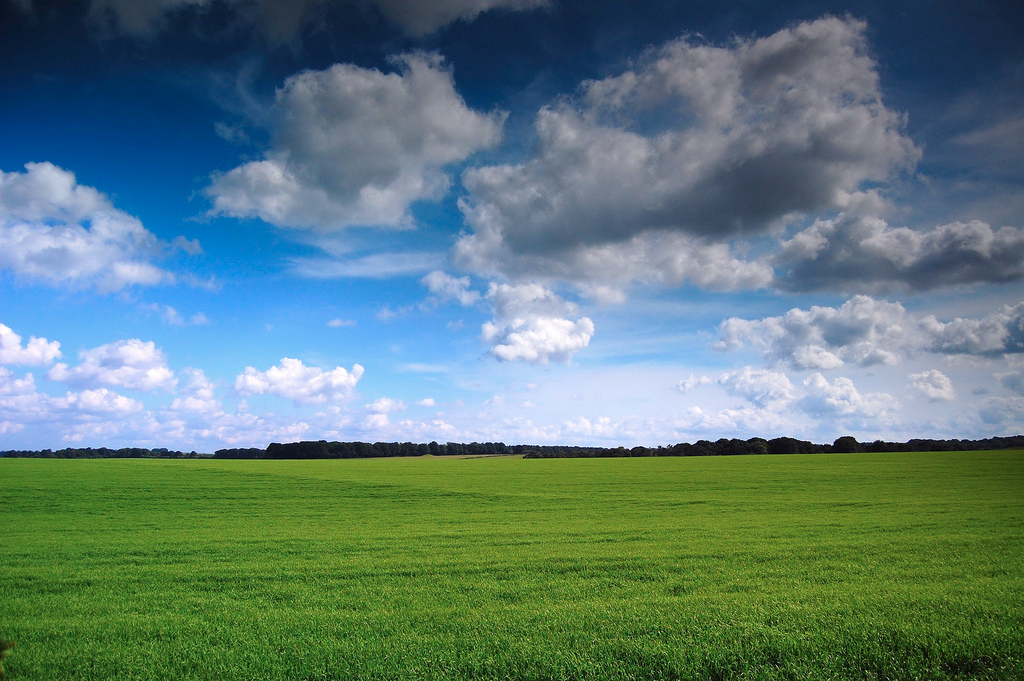 Designing your program
By Rob Tyndall
[Speaker Notes: Your tittle slide]
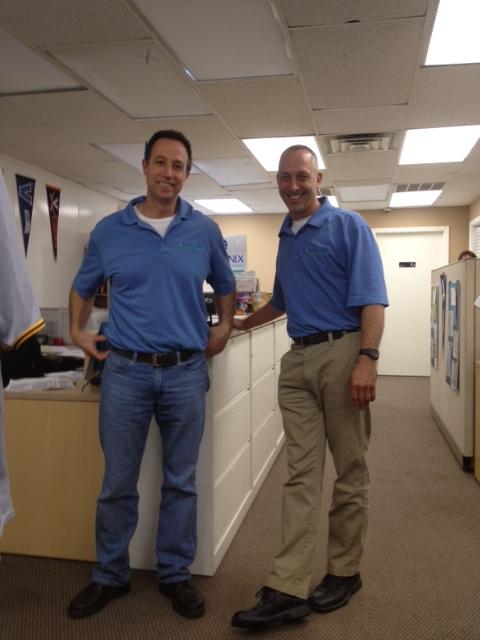 Rob Tyndall
Rtyndall@holganix.com
866-56-EARTH
Do you currently use Holganix?
[Speaker Notes: Let’s figure out how many are prospects vs users?]
What is Holganix?
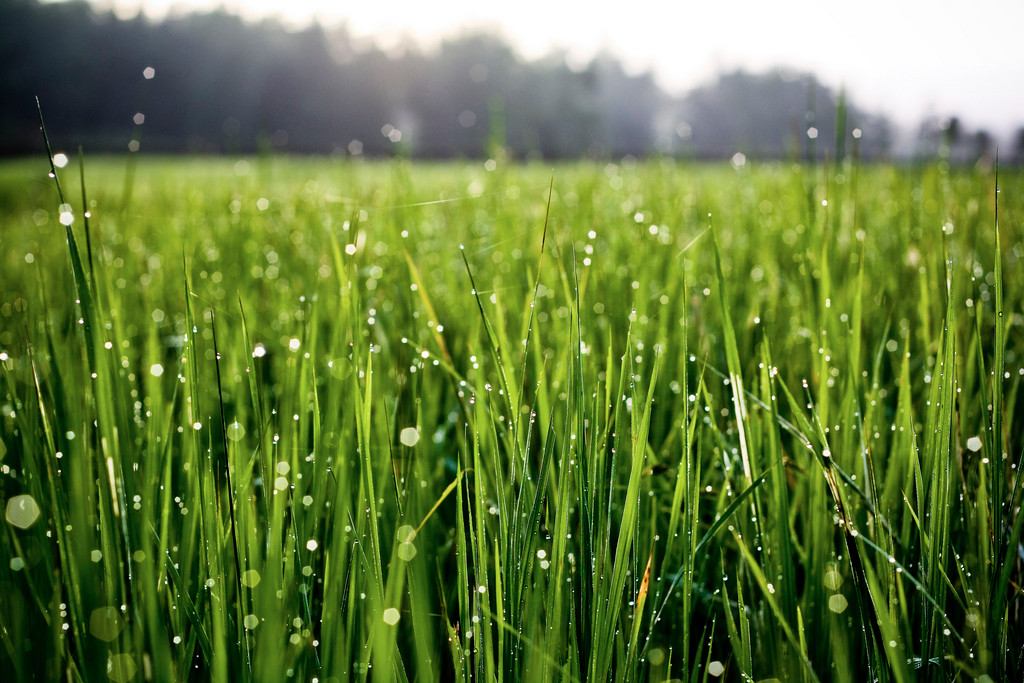 100% organic, bio nutritional product that promotes 
strong plant health resulting in beautiful, vigorous plants.
[Speaker Notes: Just as a refresher for prospects and new-bees]
The program
[Speaker Notes: Alright, enough of the chit chat let’s dig into your presentation!]
Program choices
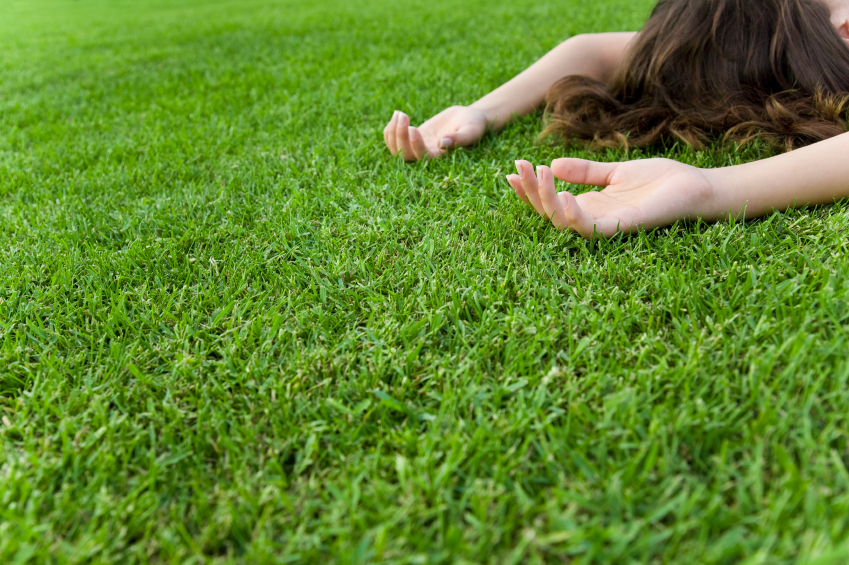 Liquid
Granular
Hybrid
[Speaker Notes: Maybe get rid of this slide? More refresher for what Holganix is.]
Liquid
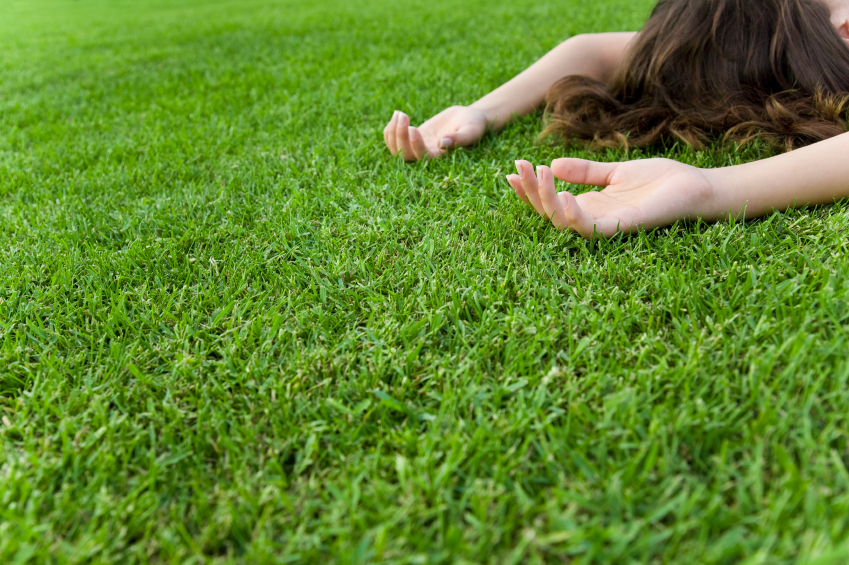 Cold weather spraying can be problematic
Equipment
Hose sprayer
Mechanized ride on sprayer
Deliver more living biology
Materials are more cost effective
[Speaker Notes: Maybe get rid of this slide? More refresher for what Holganix is.]
Granular
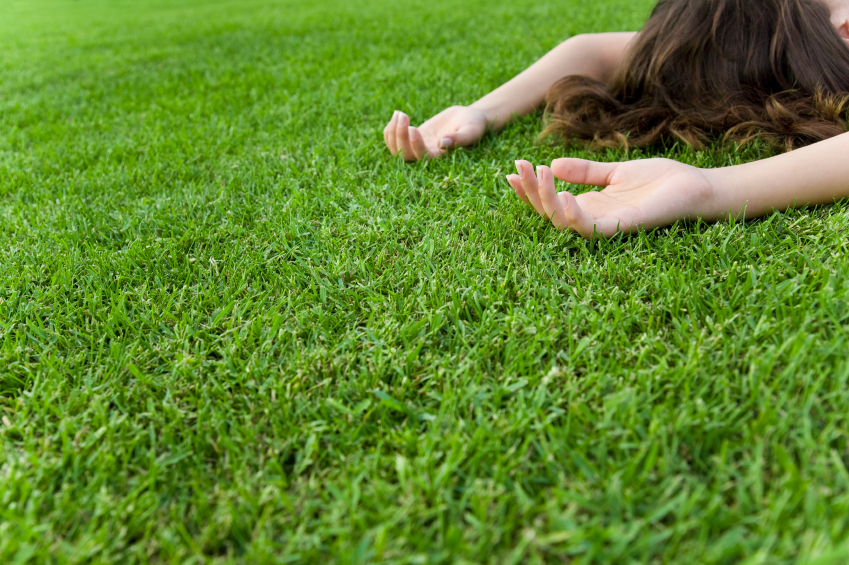 Less equipment expense
Push sprayer
Mechanized ride on
Deliver high amounts of carbon
Do not get full spectrum of life as liquid Holganix
[Speaker Notes: Maybe get rid of this slide? More refresher for what Holganix is.]
Hybrid
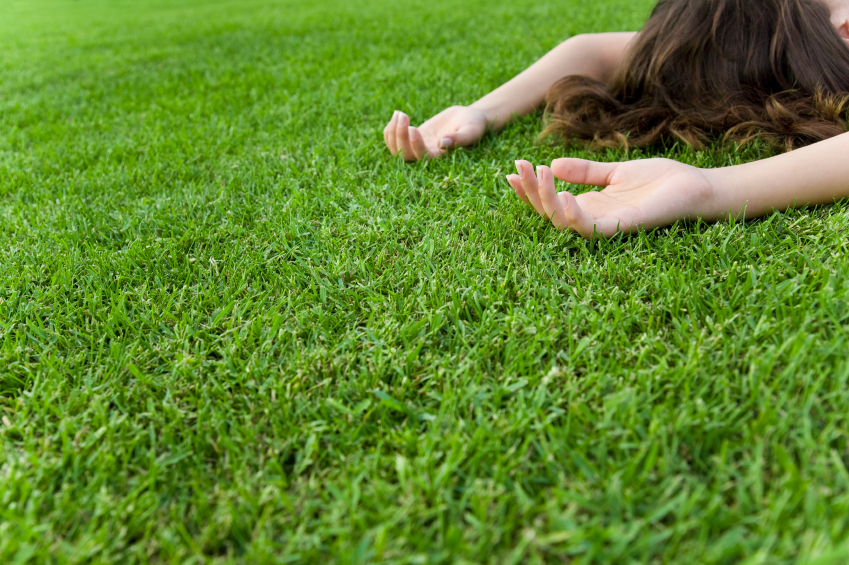 Allows flexibility
Cold weather - granular
Rest of year - liquid
[Speaker Notes: Maybe get rid of this slide? More refresher for what Holganix is.]
New program vs. Current program
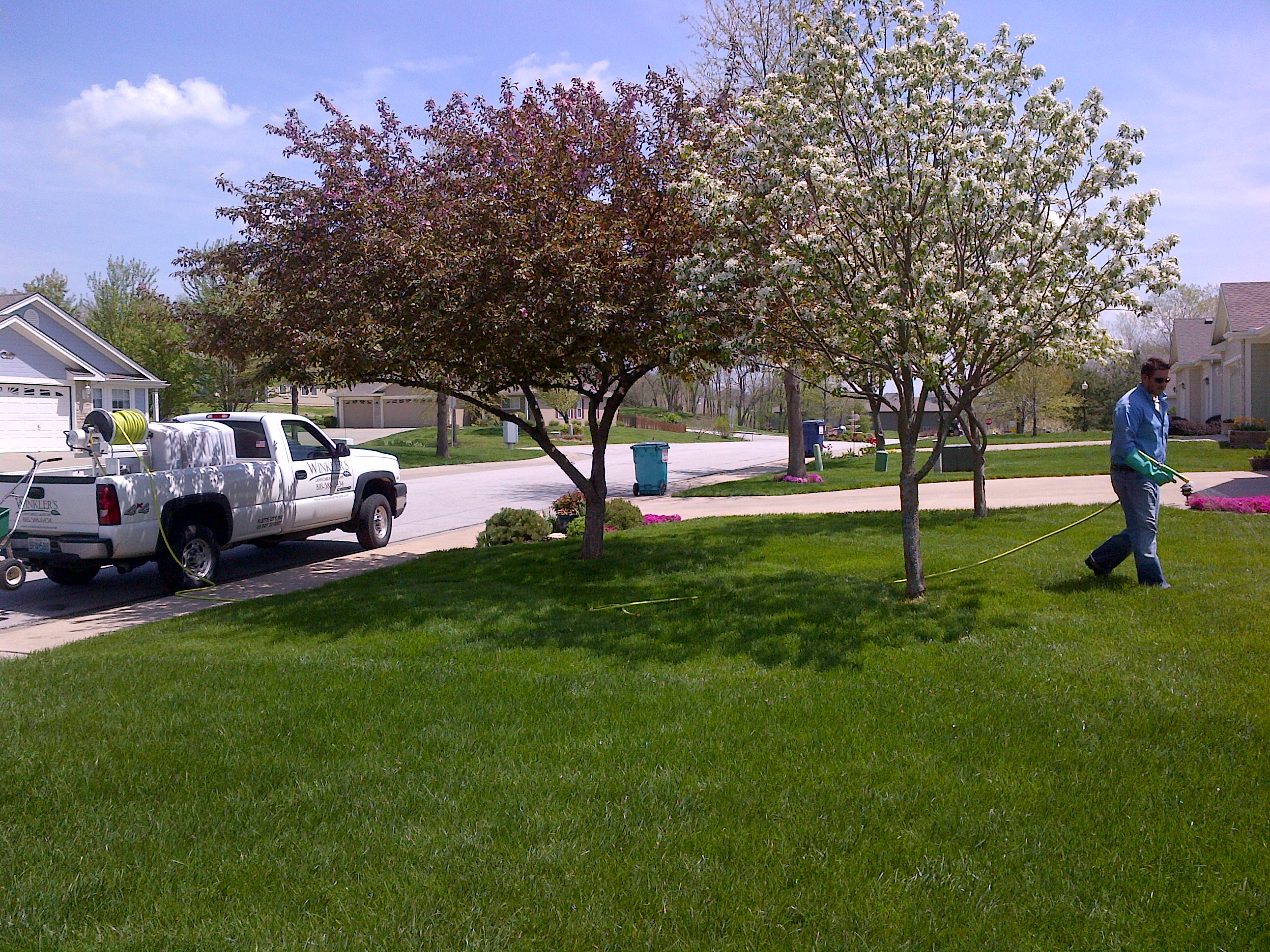 [Speaker Notes: What does your current program look like?]
New program
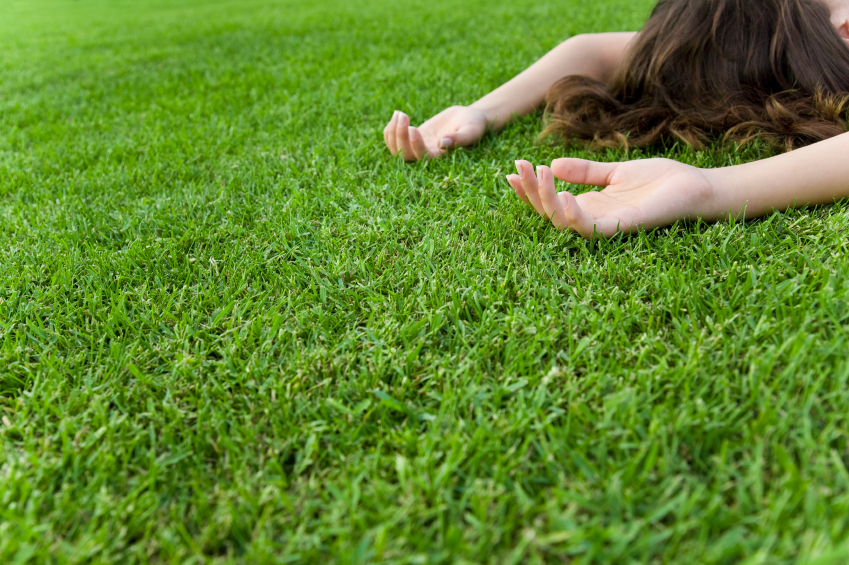 We have templates for Holganix programs
[Speaker Notes: Maybe get rid of this slide? More refresher for what Holganix is.]
Current program
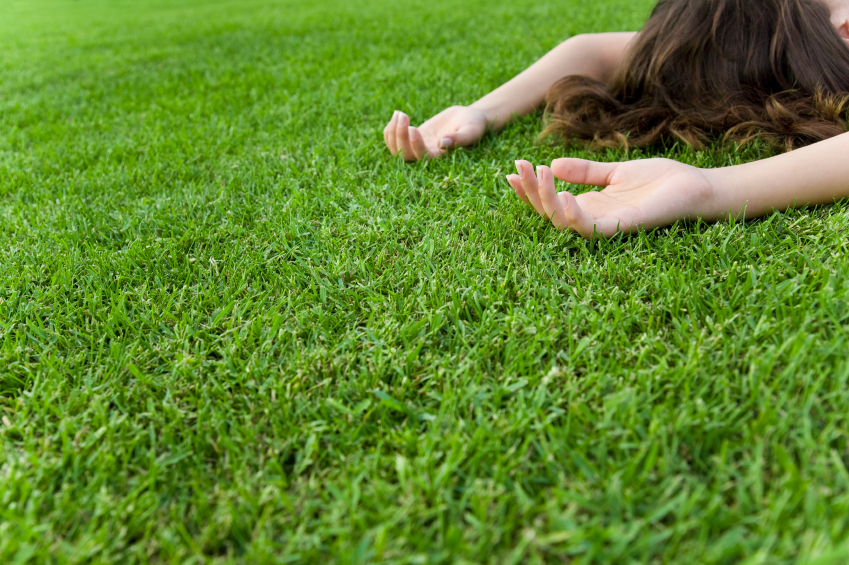 # of apps
Single of split app pre –emergent 
Compatibility of products
Reductions
[Speaker Notes: Maybe get rid of this slide? More refresher for what Holganix is.]
Reductions
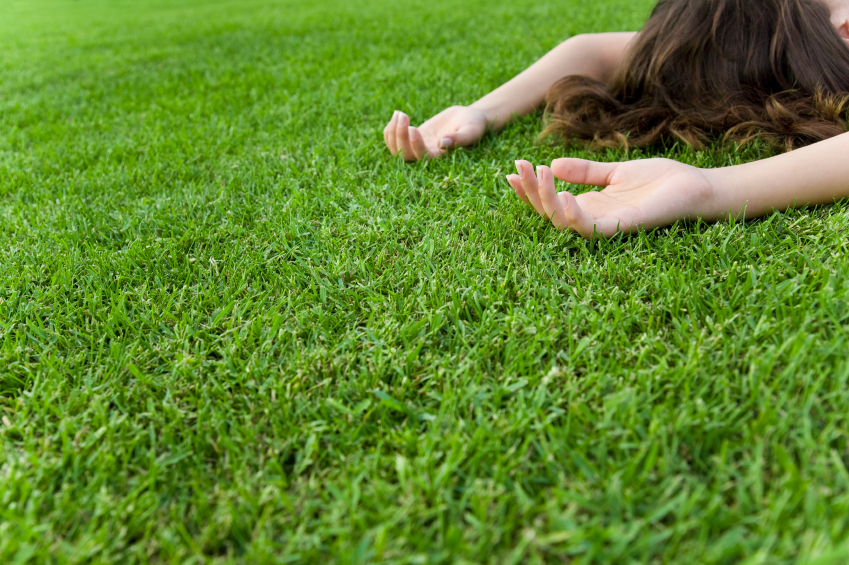 Annual Nitrogen   = 50%
Pre-Emergent		 = 20% 
Herbicide 			 = 30%
[Speaker Notes: Maybe get rid of this slide? More refresher for what Holganix is.]
Variables
Variables
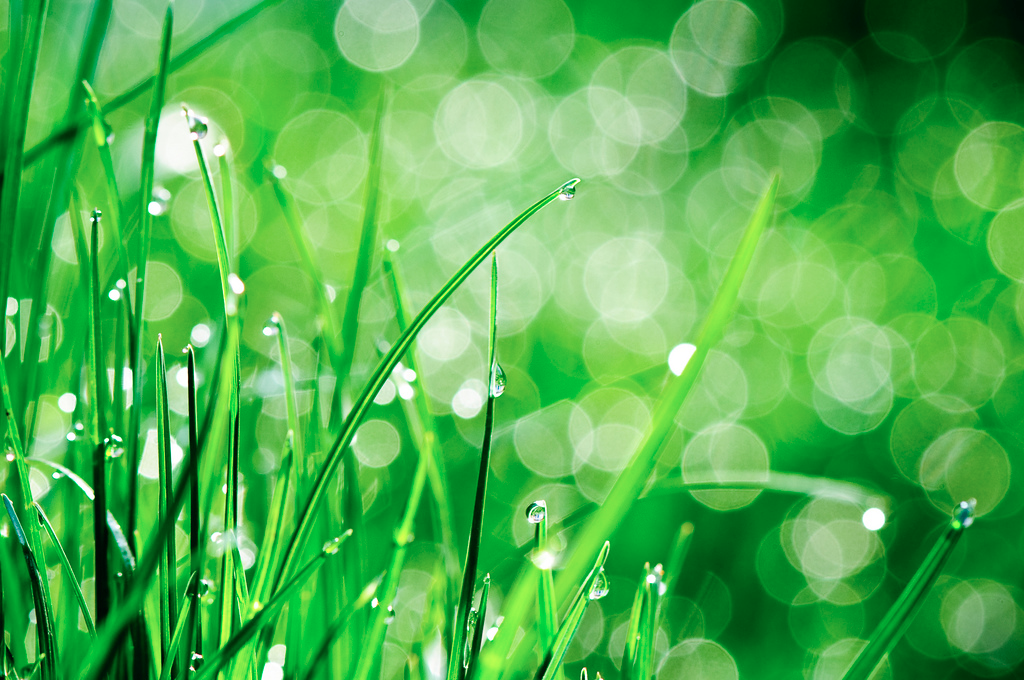 Grass type
Pre-emergents
State and federal regulations
[Speaker Notes: Variables to consider when designing your fertility program]
Grasses
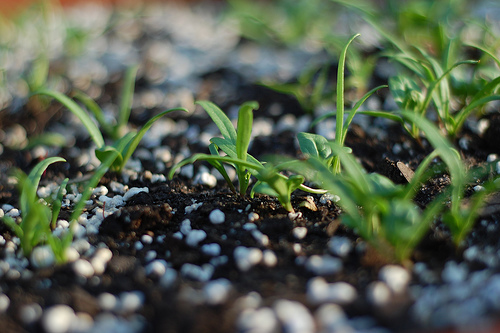 Warm Season
35 oz Holganix annually
usually divided over minimum of 5 applications
Cool Season
28 oz Holganix annually
usually divided over minimum of 4 applications
[Speaker Notes: What products are we incorporating with Holganix? Are they compatible? 
Compatibility web page: http://www.holganix.com/products/compatibility-list/]
Pre-emergent
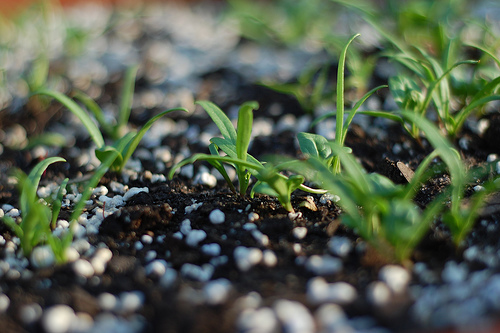 Single application or split application
Months of control per label
[Speaker Notes: What products are we incorporating with Holganix? Are they compatible? 
Compatibility web page: http://www.holganix.com/products/compatibility-list/]
Barricade 4FL
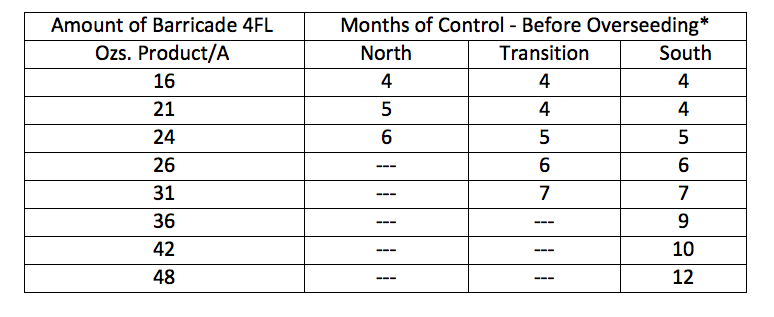 [Speaker Notes: What kind of equipment do we look at? Why choose one over the other?]
State & federal regulations/nutrient management
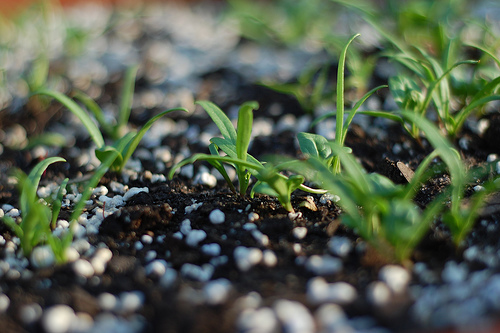 Limits on annual amount of nitrogen
Slow release requirements 
	Parts of NJ require 20% slow
Phosphorous bans
Fertilizer black out periods 
	Holganix can be applied
[Speaker Notes: What products are we incorporating with Holganix? Are they compatible? 
Compatibility web page: http://www.holganix.com/products/compatibility-list/]
Program examples
12 Holganix Pre-Built Programs
Value
Premium
Granular
Fast Release
20% Slow Release
Liquid
Fast Release
20% Slow Release
Hybrid
Fast Release
20% Slow Release
Granular
Fast Release
20% Slow Release
Liquid
Fast Release
20% Slow Release
Hybrid
Fast Release
20% Slow Release
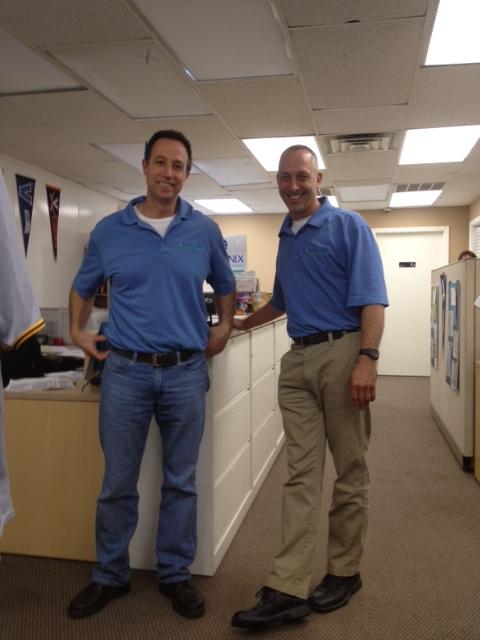 Rob Tyndall
Rtyndall@holganix.com
866-56-EARTH